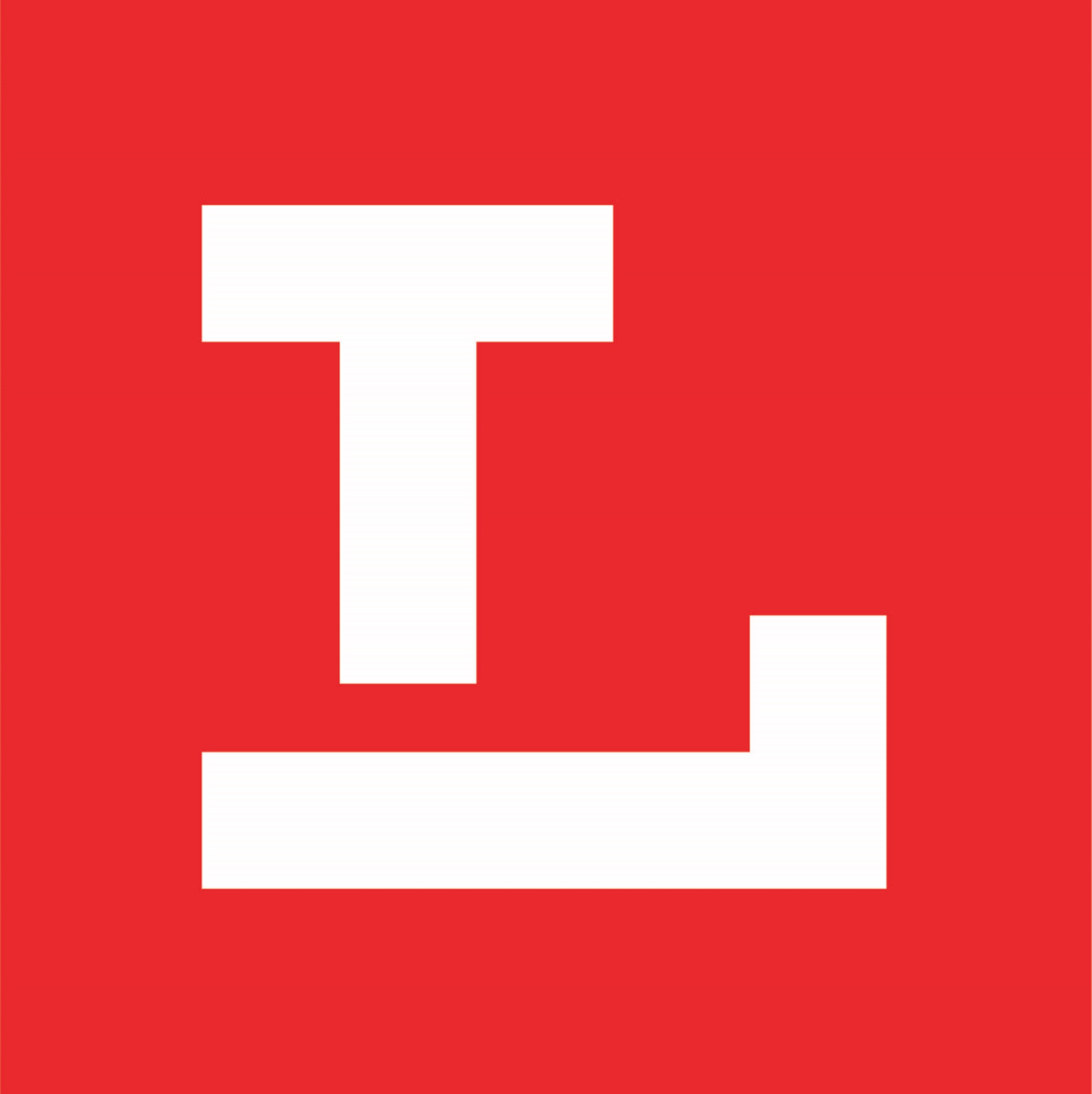 Diversity Audits: A Digital Collections Case Study
Janet Rhodes
Supervisor of Digitization Services
Toledo Lucas County Public Library
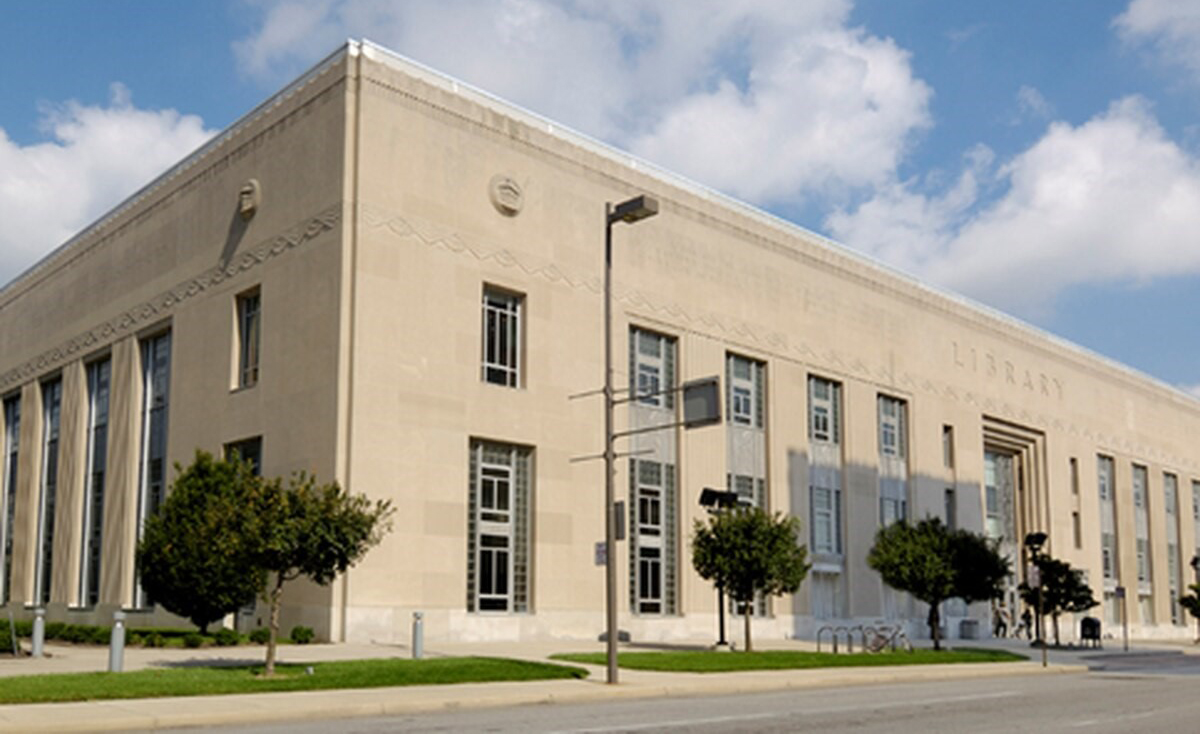 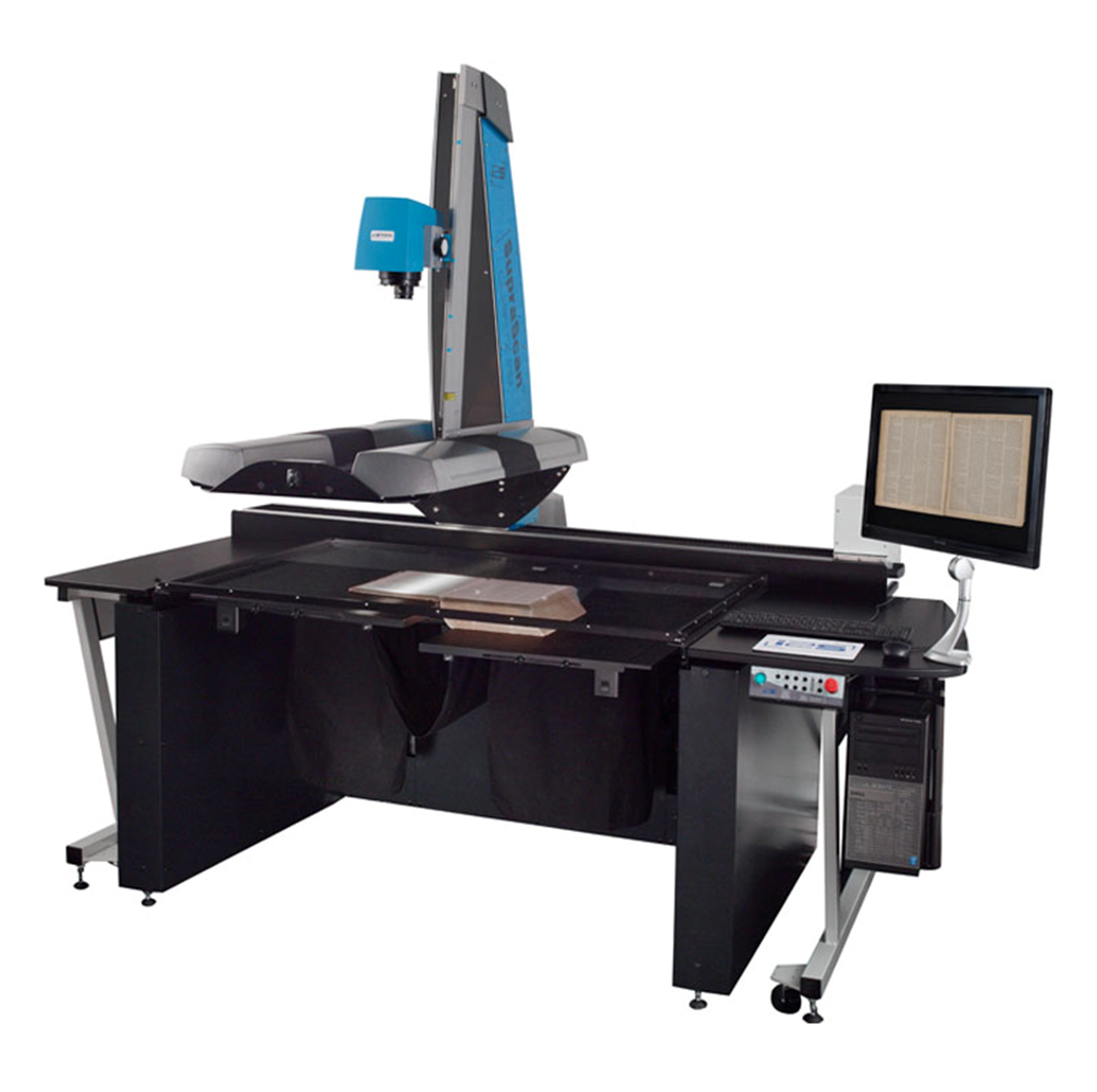 Digitization Services at TLCPL
Digitization Staff
2 full time
5 part time

Equipment
1 planetary scanner
2 book scanners
7 flatbed scanners

Digital Collections
Ohio Memory partner
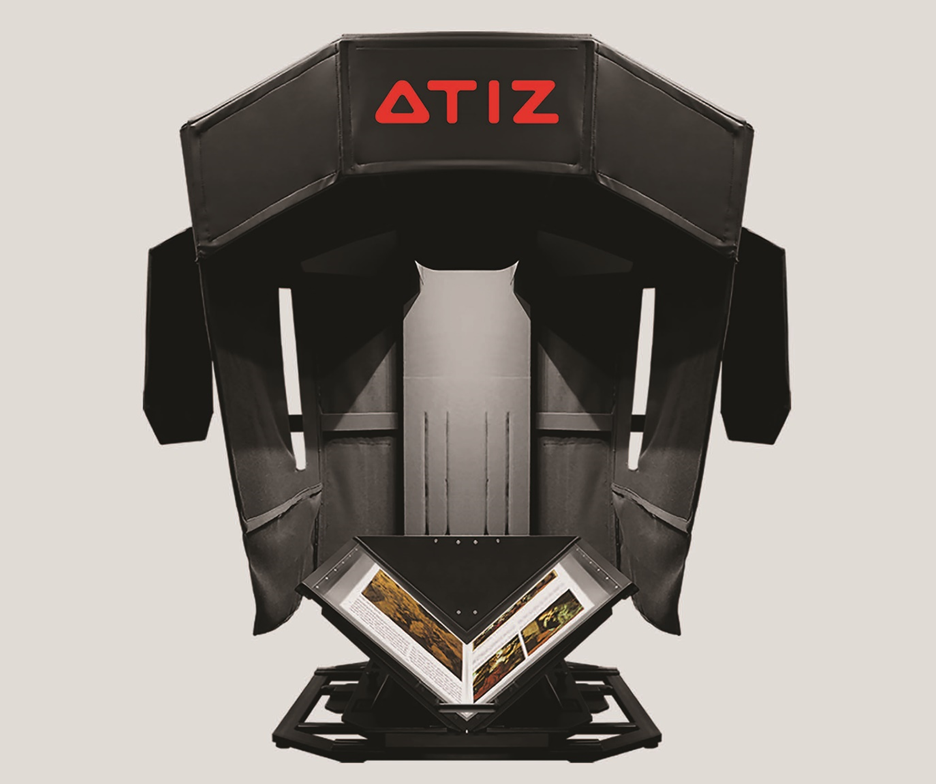 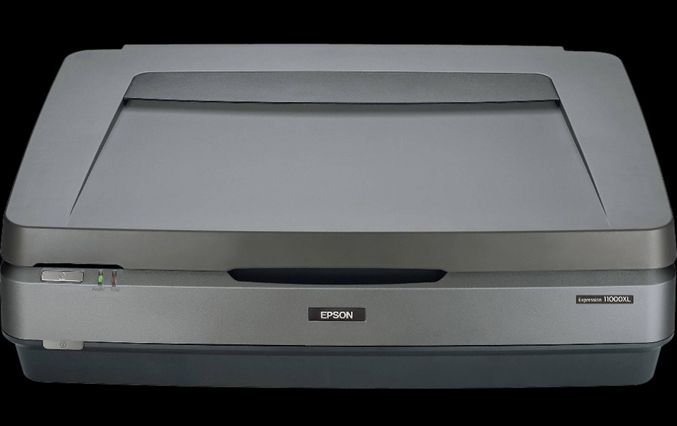 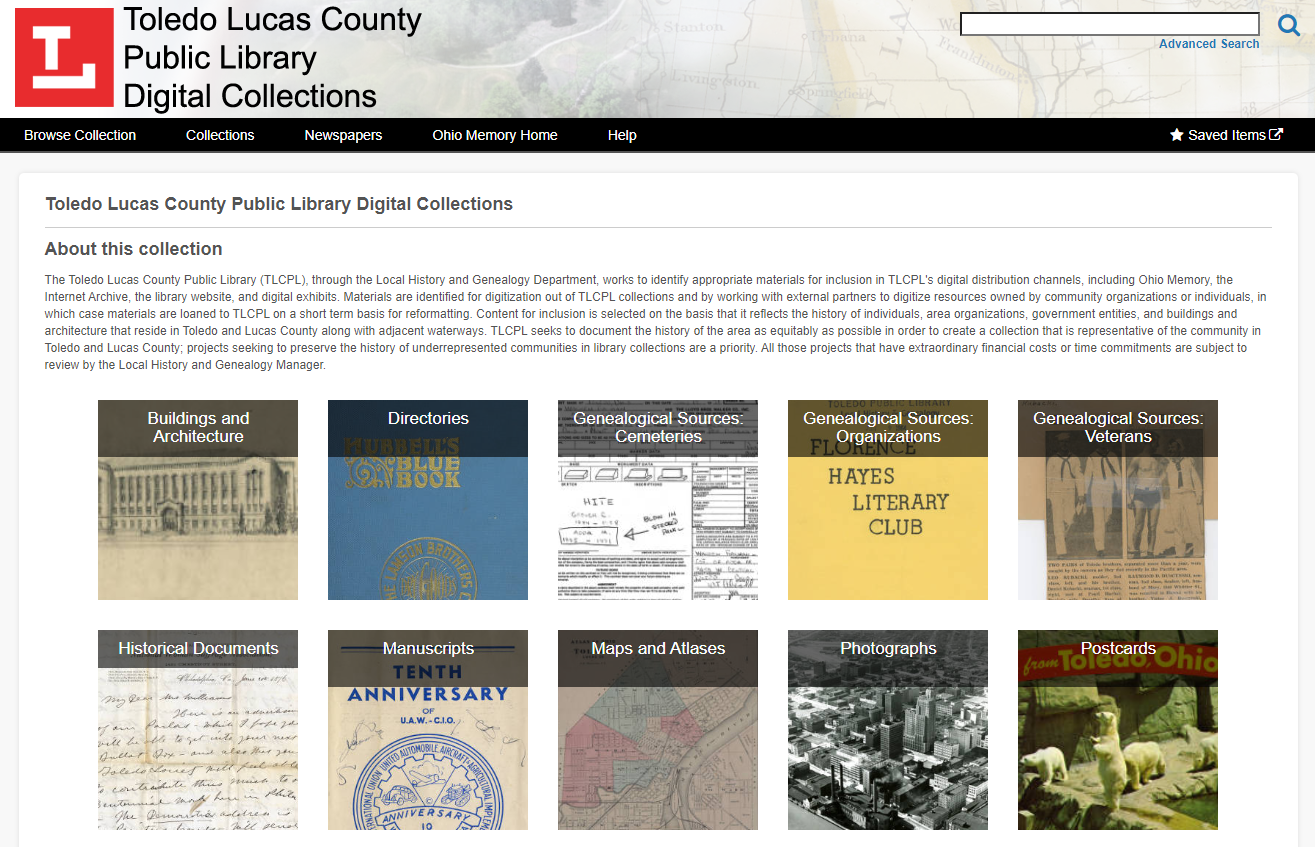 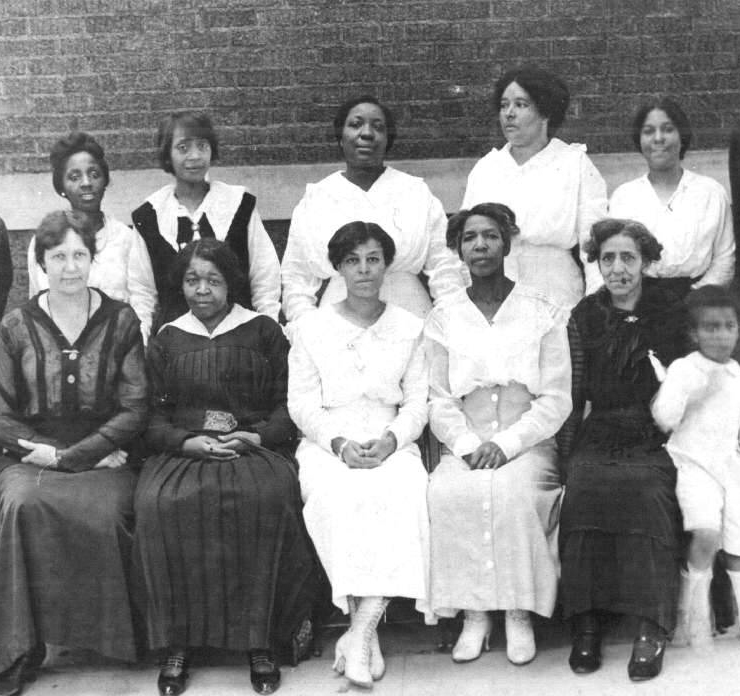 What is a Diversity Audit?
A diversity audit is an analysis of an existing collection that yields concrete data about the diversity of content within that collection.

Types of representation can include:
demographics: age, race, gender
ability, sexual orientation, religious affiliation
places and time periods
languages
material formats
Why do a Diversity Audit?
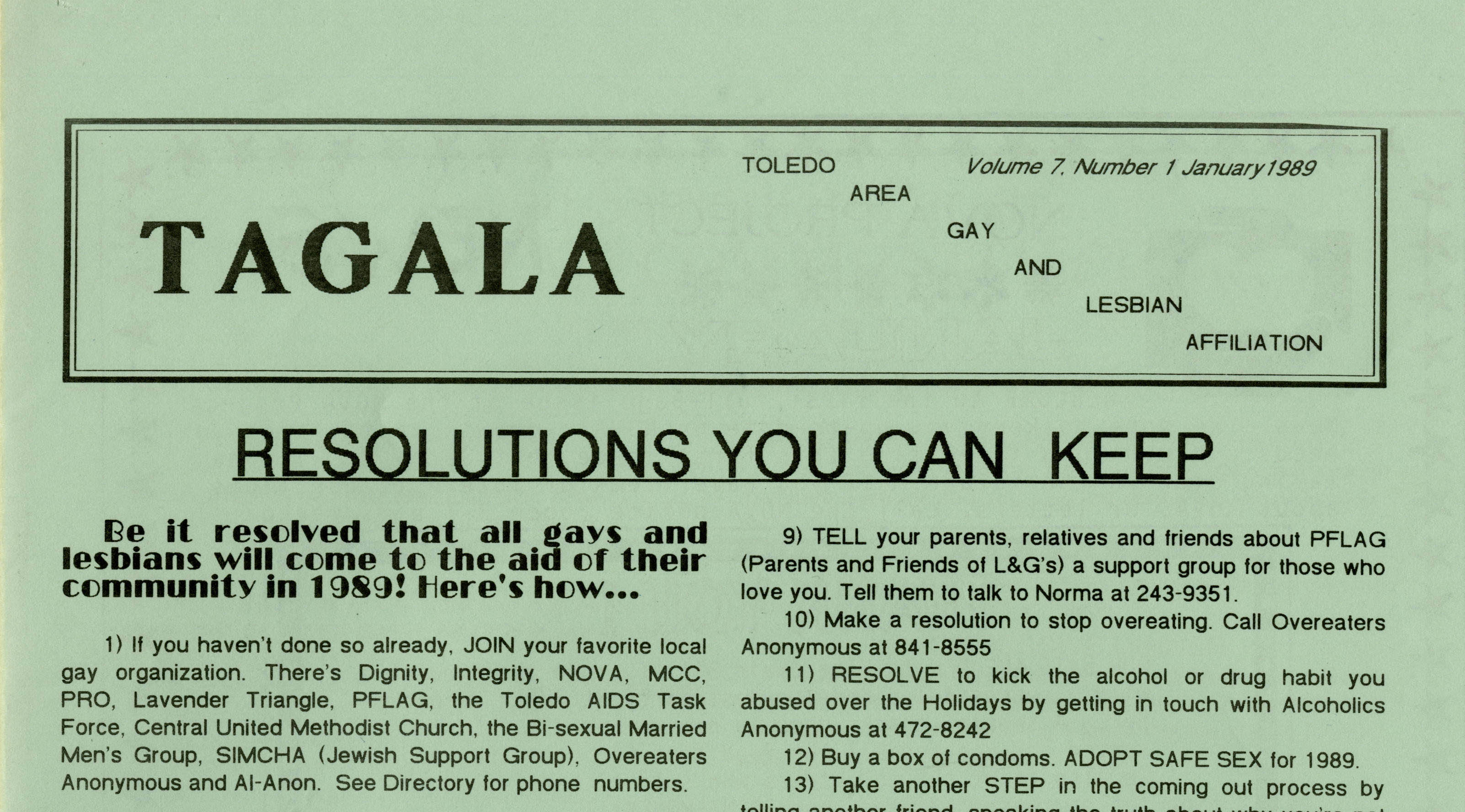 To identify who your collection currently serves
To identify gaps in representation
To evaluate the efficacy of an existing collection development policy
To inform outreach efforts
Transparency, equity, and advocacy
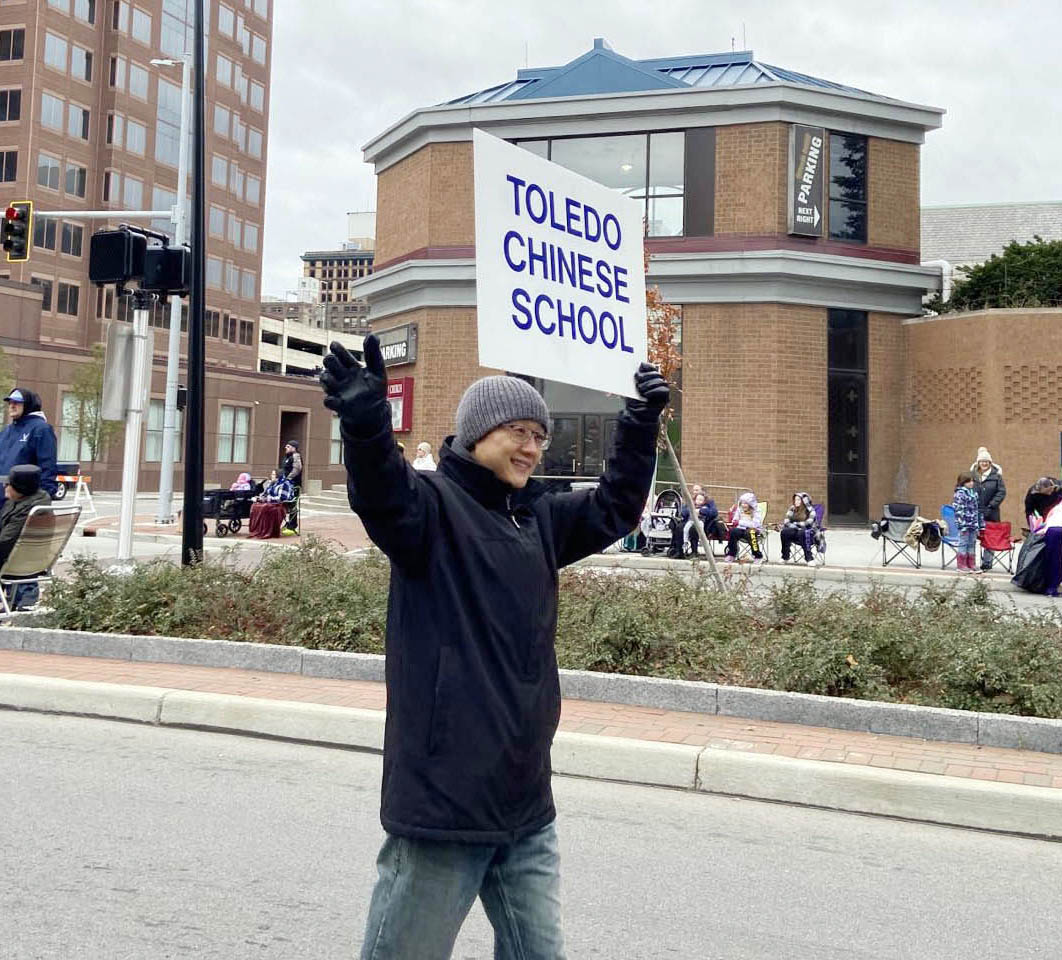 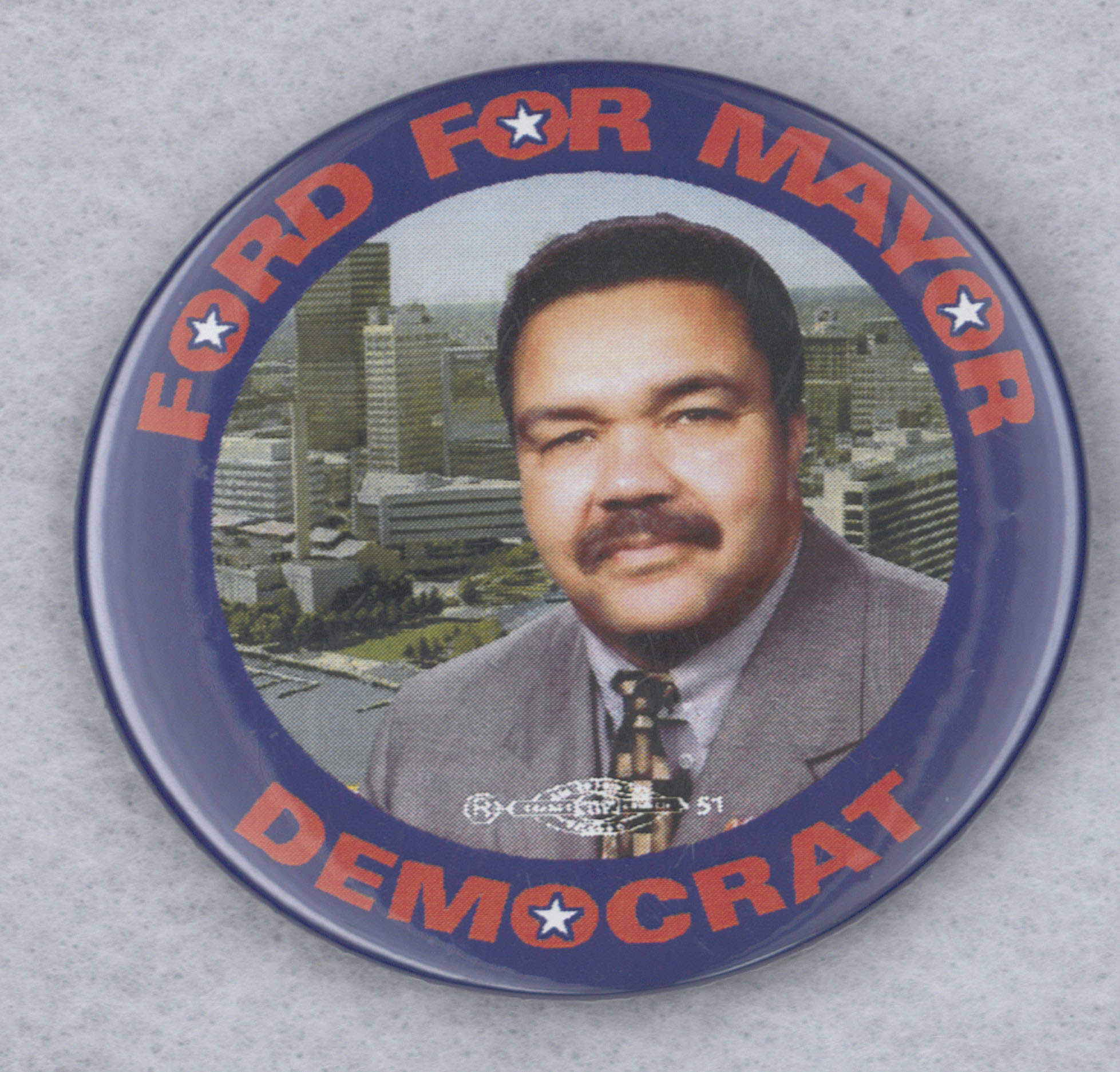 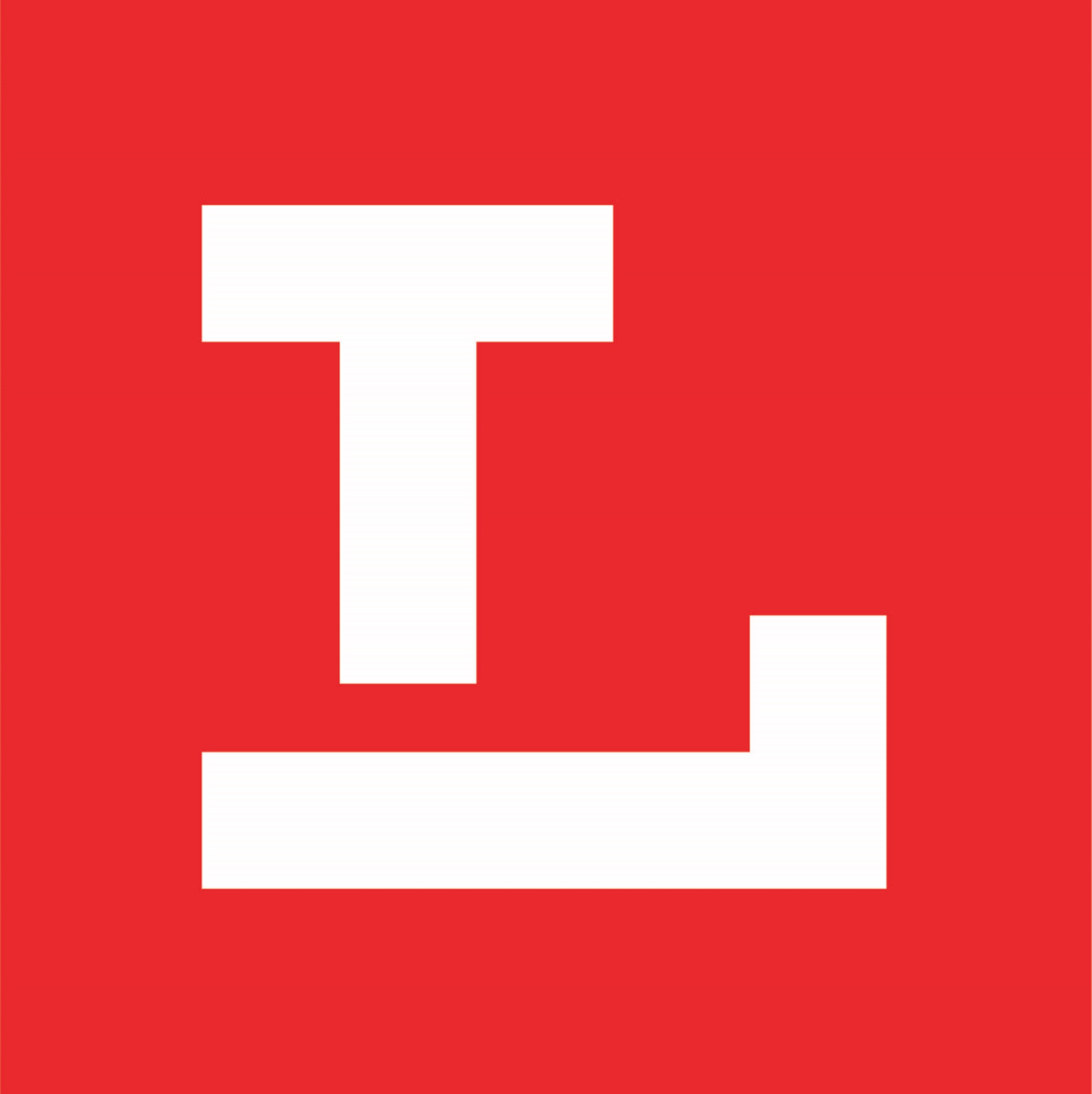 TLCPL’s Diversity Audit
University of Michigan School of Information
Client-Based Courses and Programs

https://www.si.umich.edu/host-student-project

Project Title: Digital Collections Analysis and Strategy
Course: SI 699 Library and Archives
Students: Tere Elizalde and Gabrielle Acuña
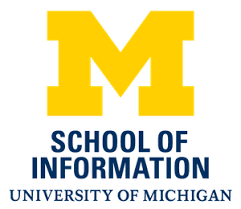 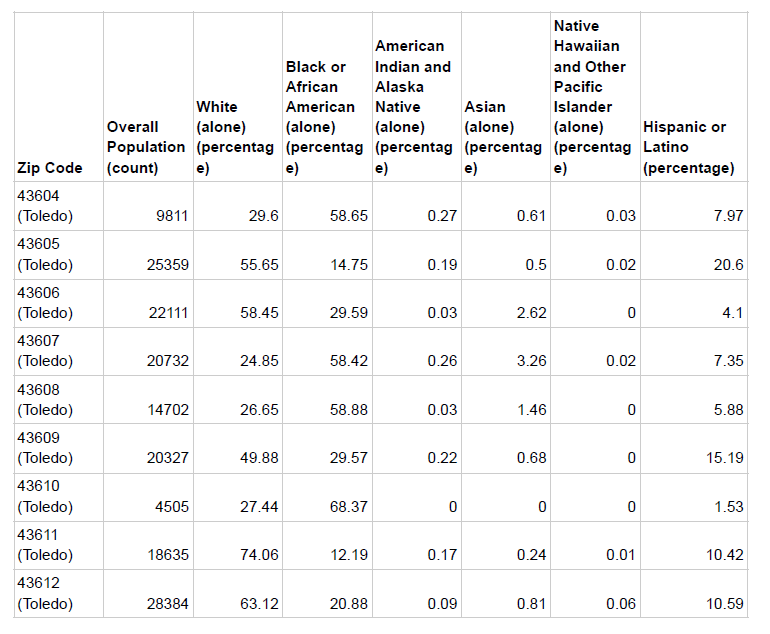 Defining Diversity in TLCPL’s Digital Collection
Considerations:
Who does TLCPL’s Digital Collections serve?
What would appropriate representation in our digital collection look like?
Demographic data gathered by the American Community Survey 2021 (5-year estimates)
Analyzing the Digital Collection
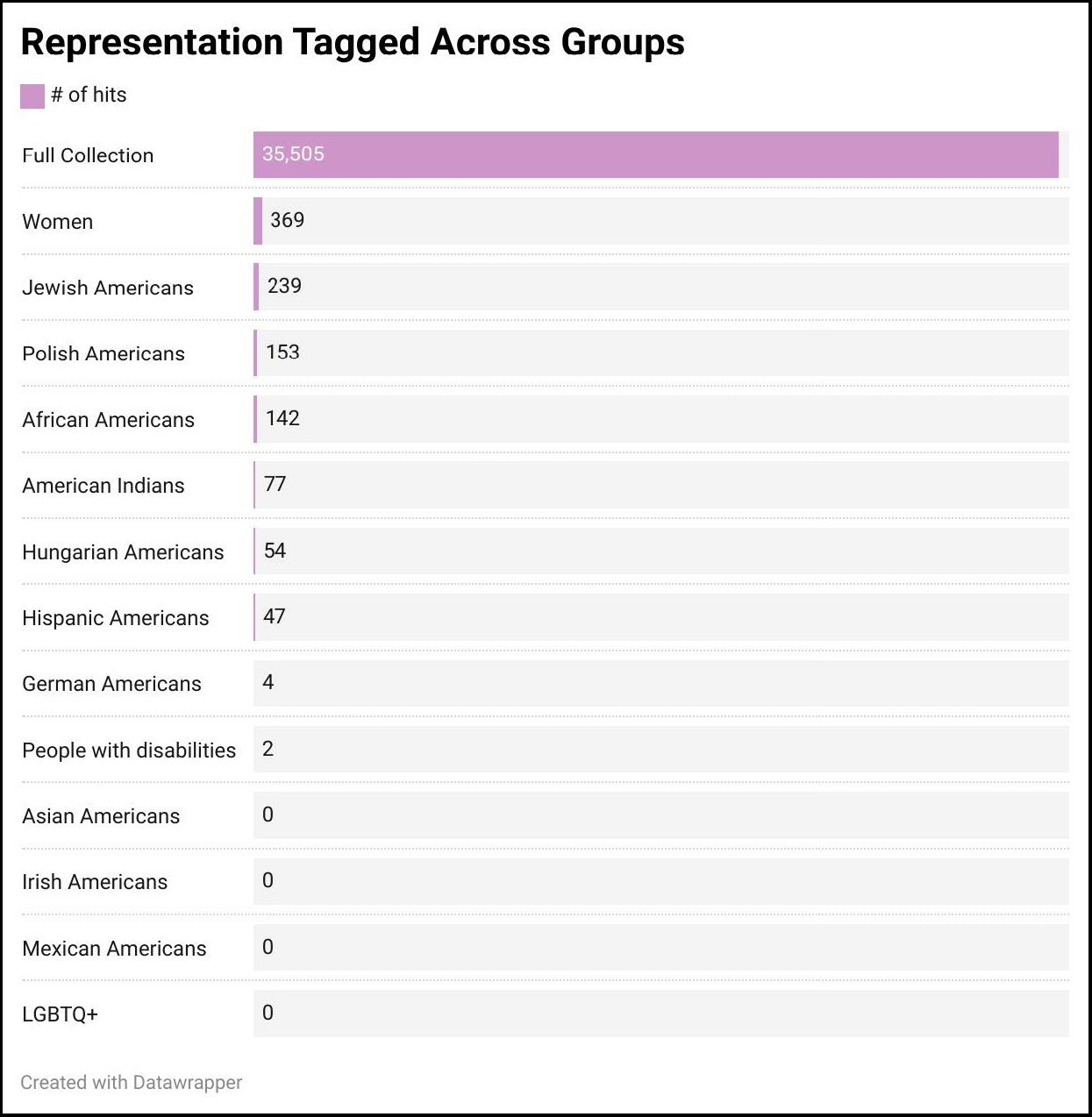 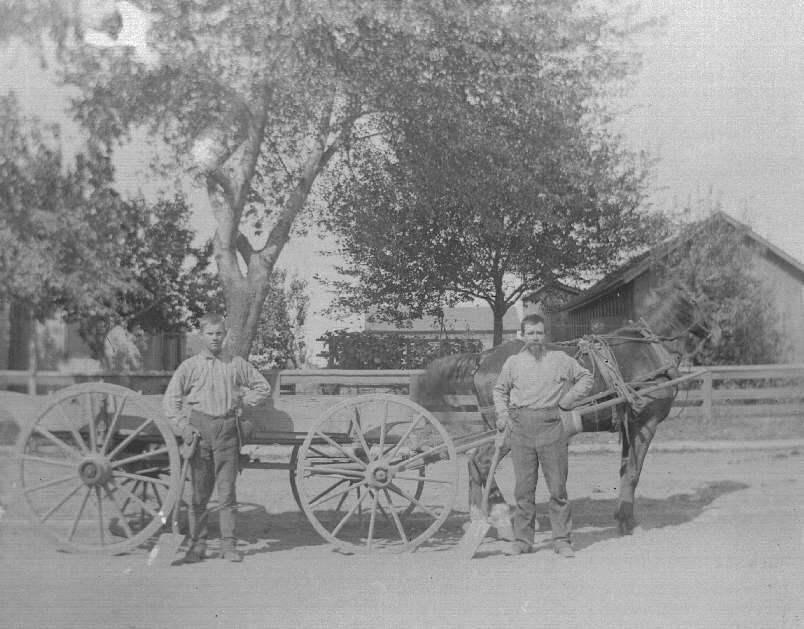 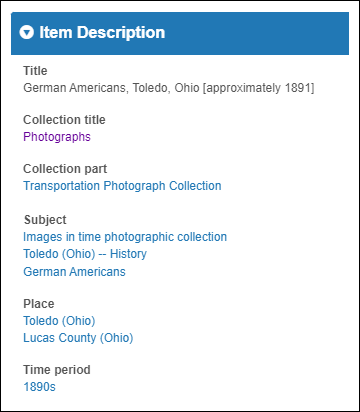 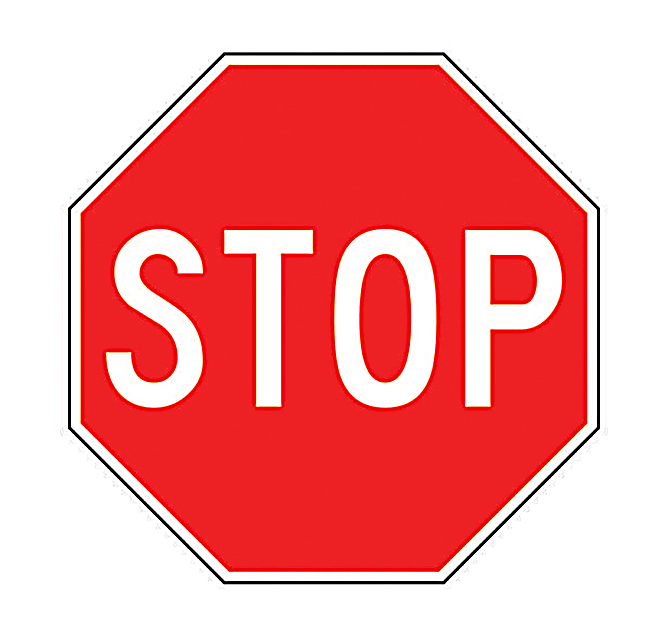 Stop Digitizing
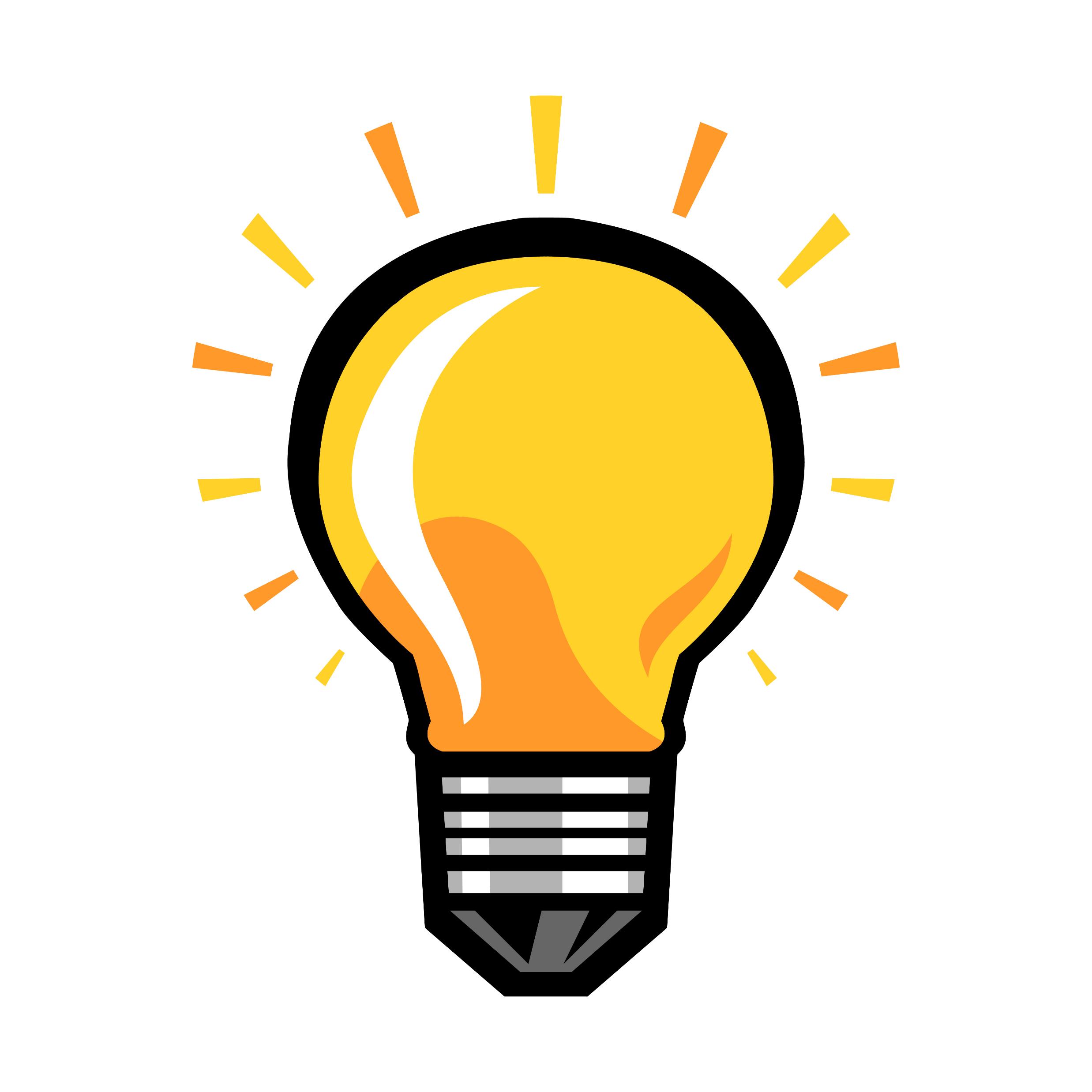 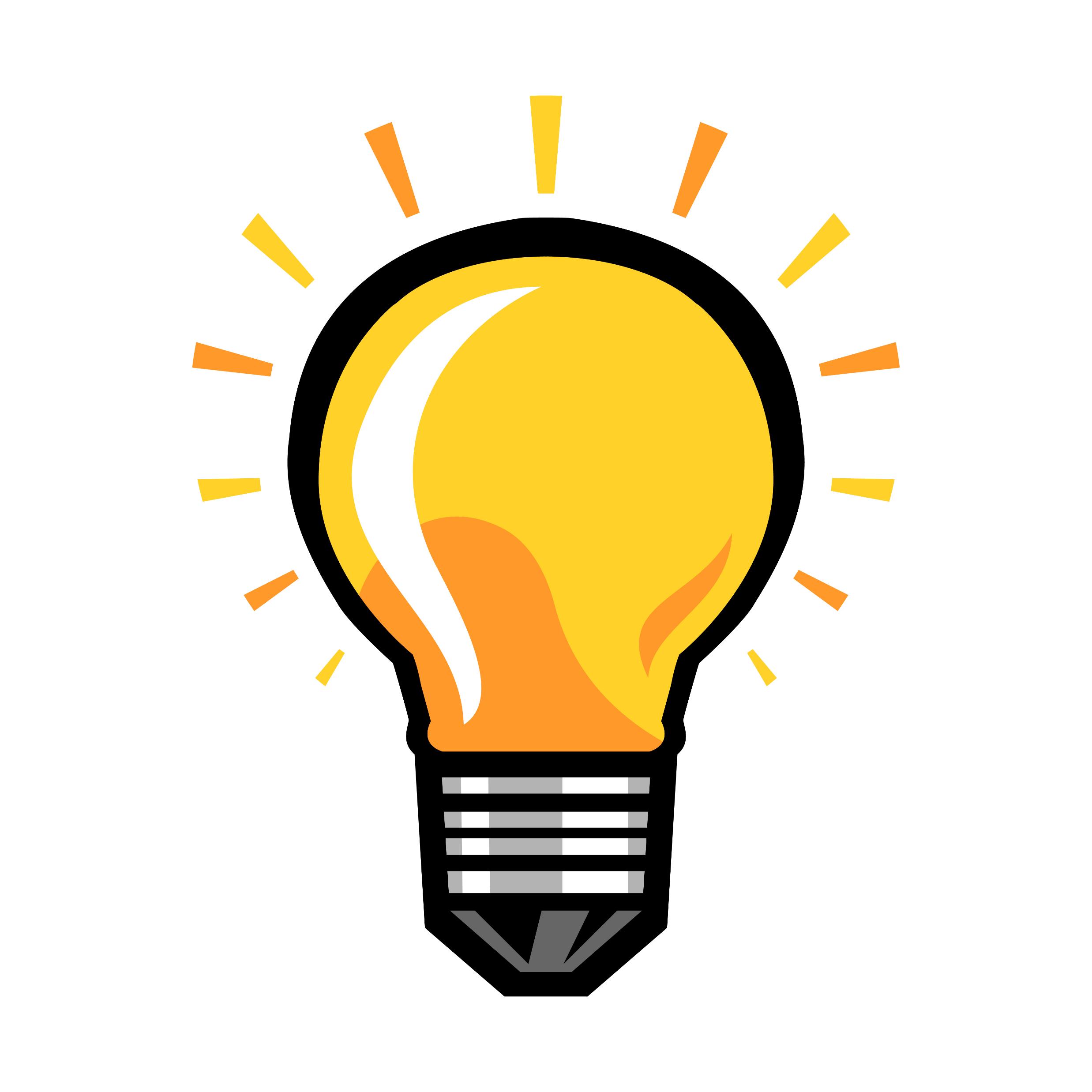 1. Our structure could not support our goals.
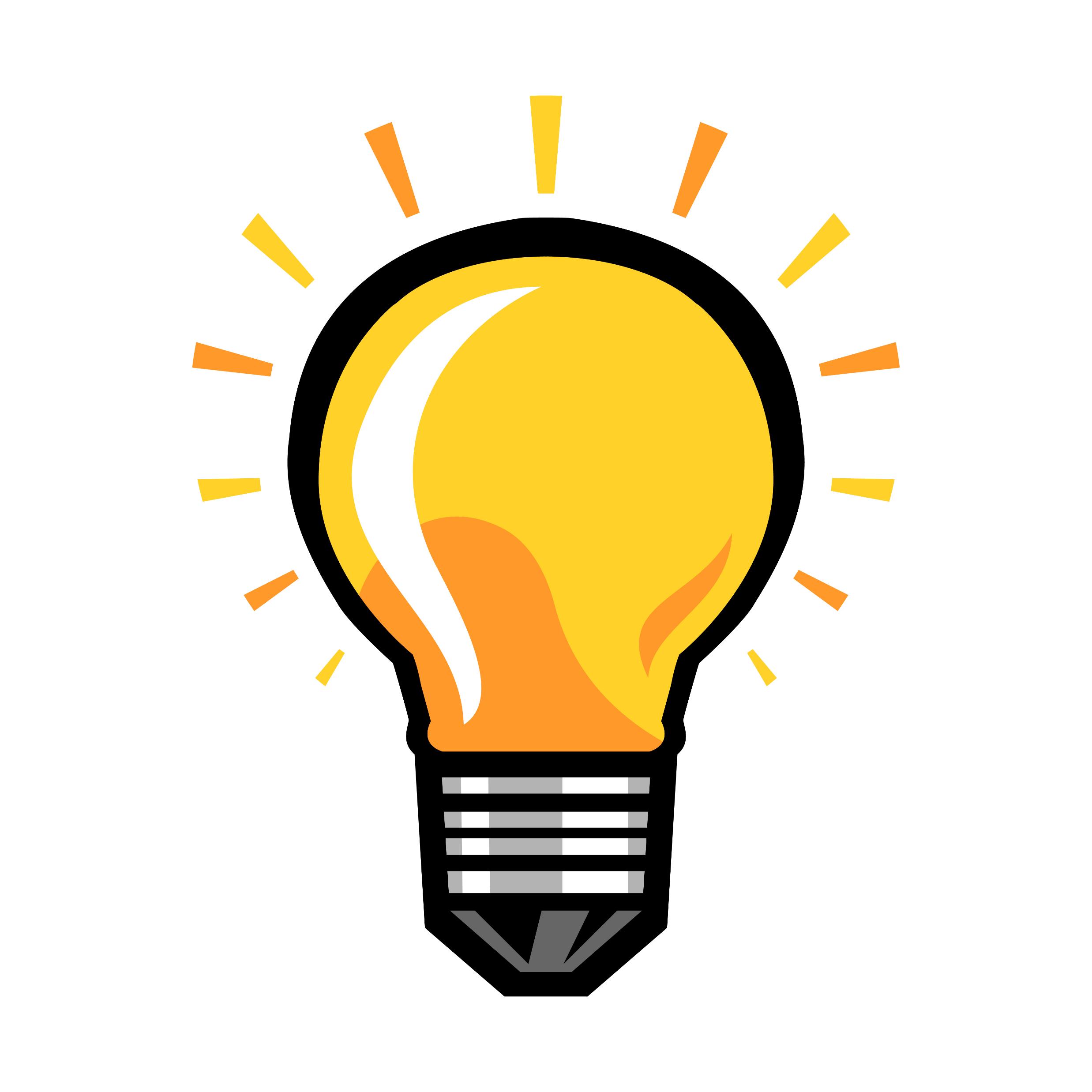 1. Our structure could not support our goals.
2. Our metadata needed work.
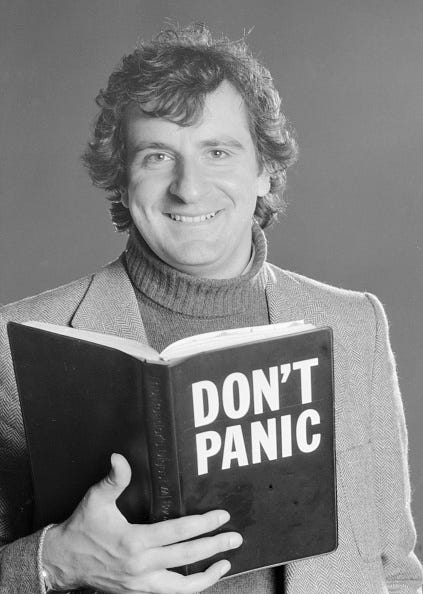 Next Steps after your Diversity Audit
Evaluate your resources
Don’t be afraid to ask for what you need
Advocate for the community
Make a realistic plan
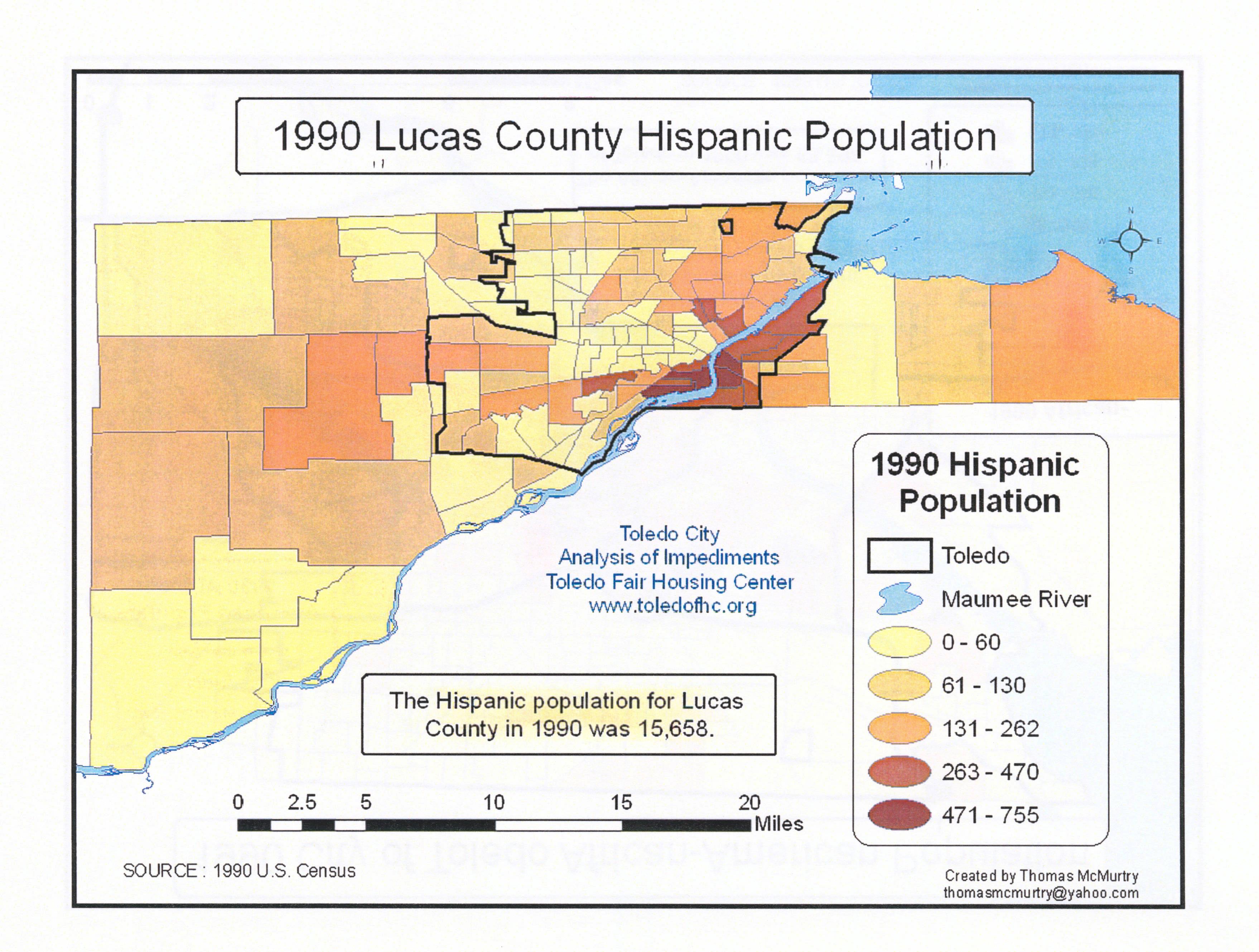 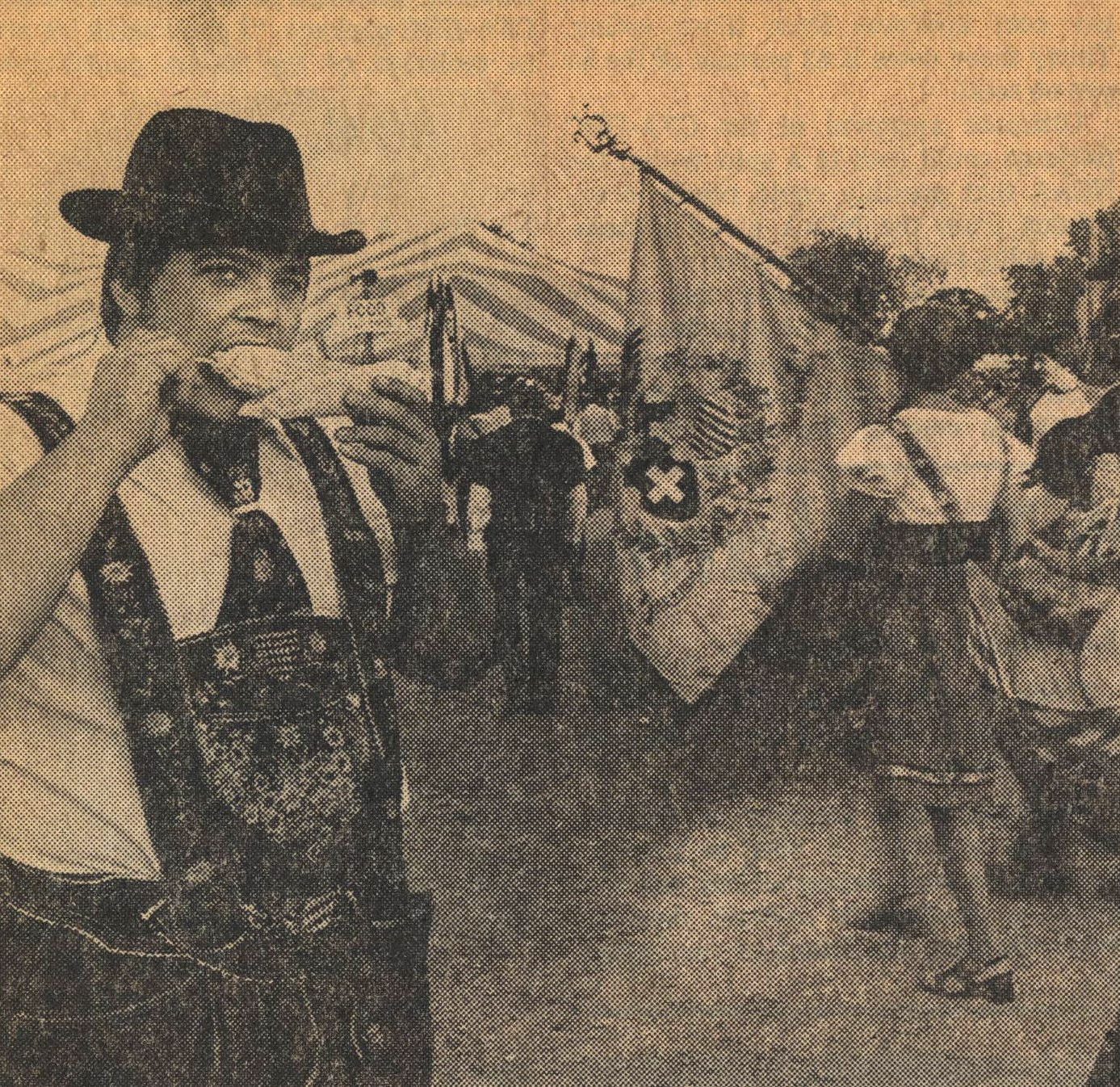 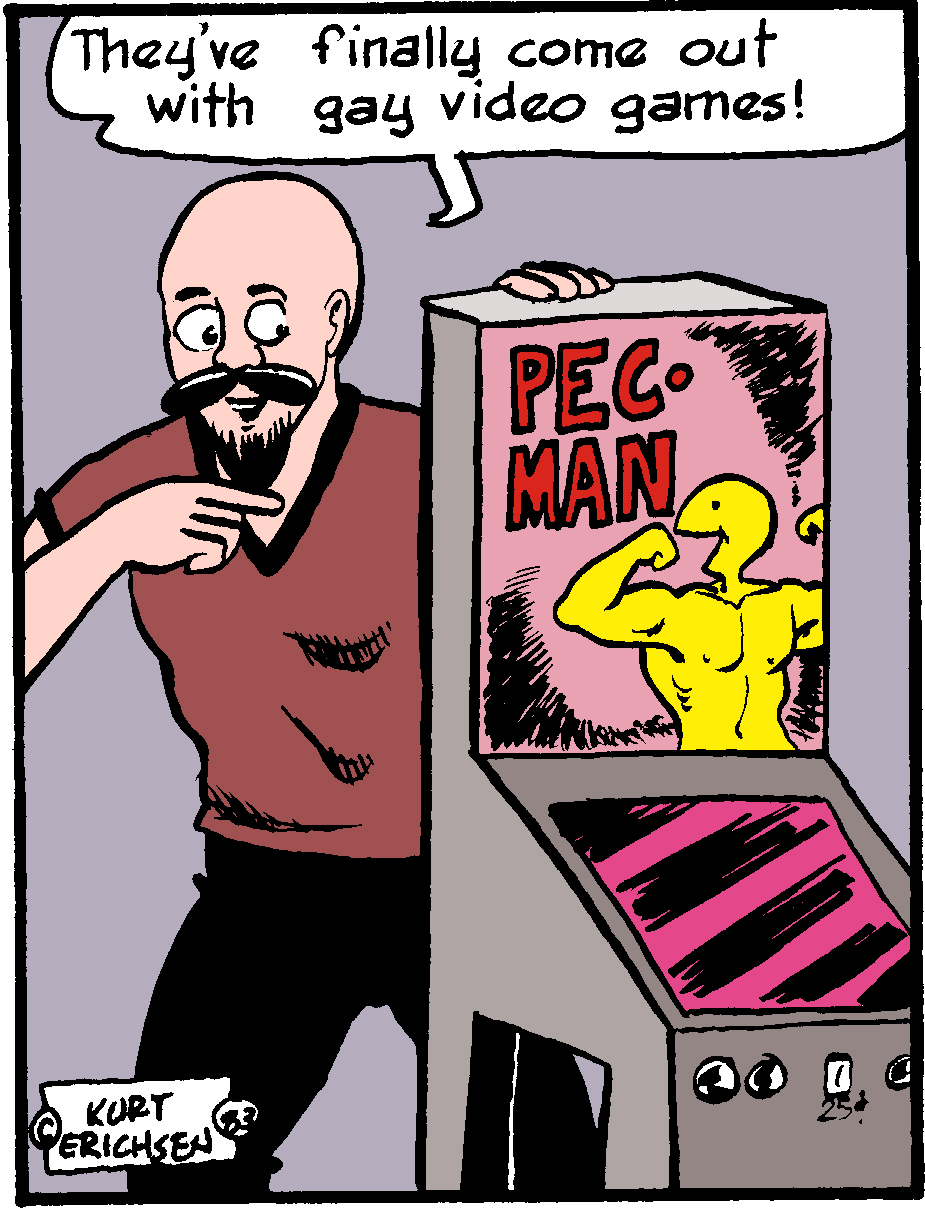 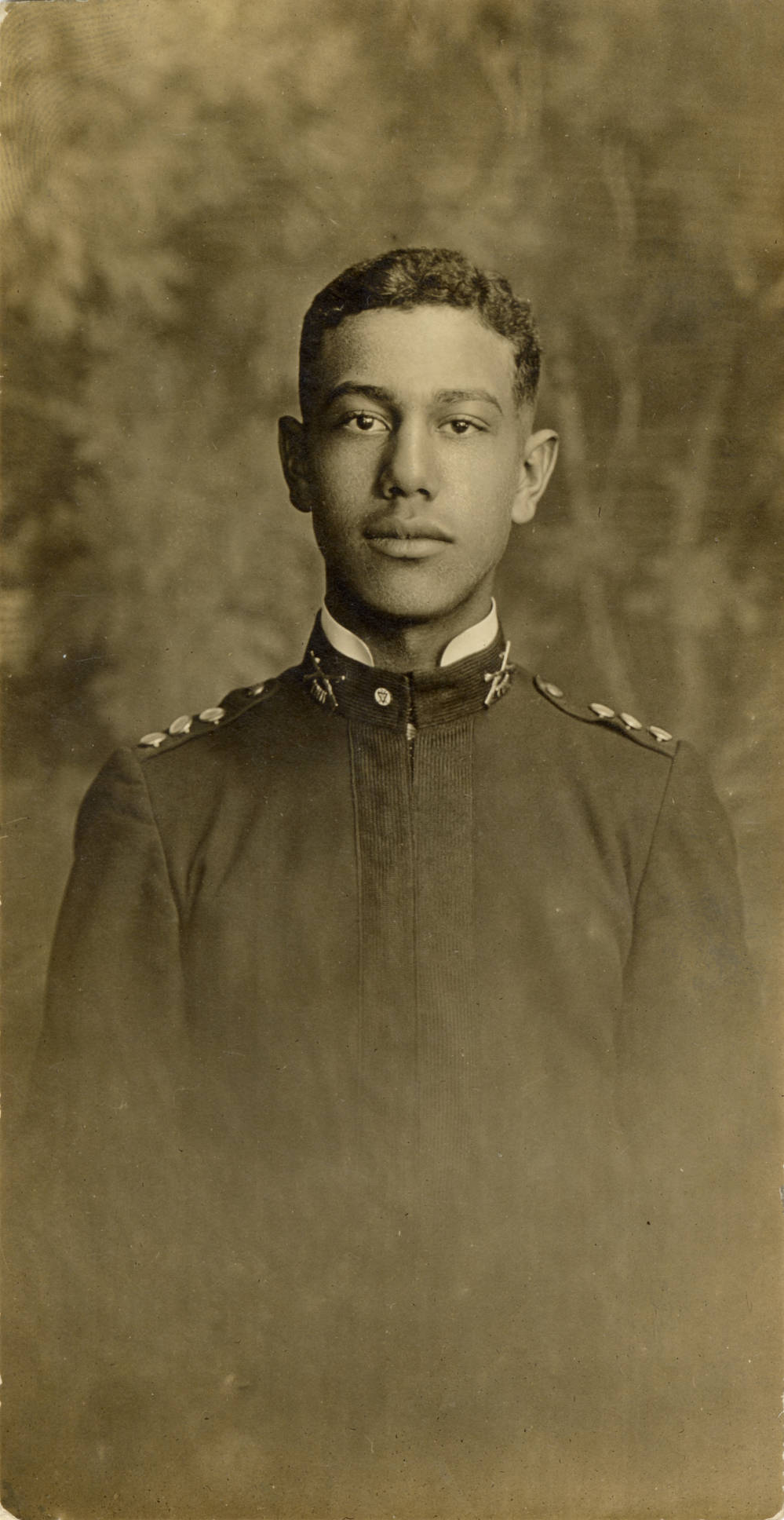 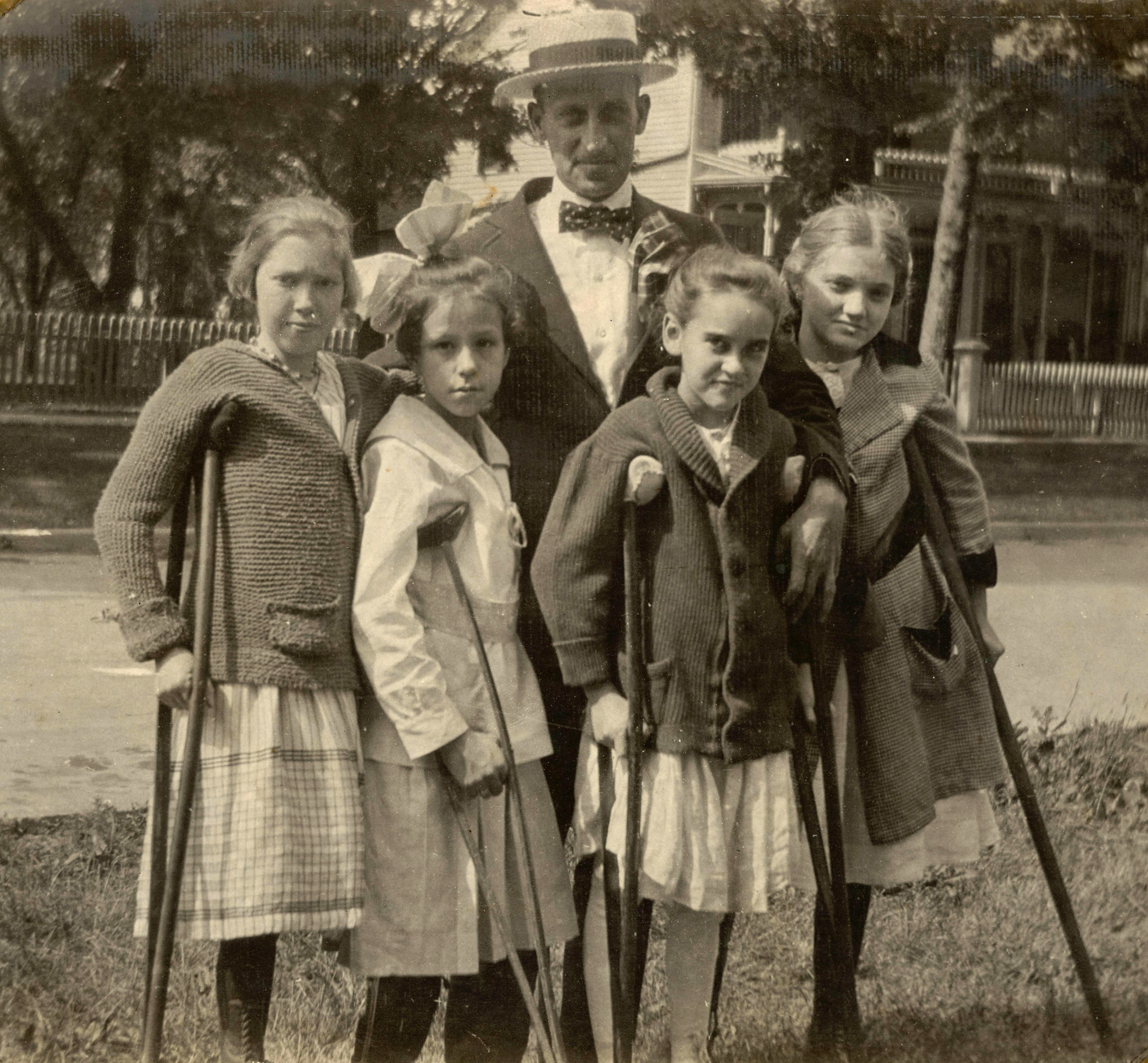 Janet RhodesSupervisor of Digitization ServicesToledo Lucas County Public Libraryjanet.rhodes@toledolibrary.org